Reminders
TODAY QUIZ 6 on Area Between Two Curves

NEXT FRIDAY QUIZ 7 on Volume of Revolutions (Lessons 12 – 13 – 14)
MA 16020: Lesson 12			Volume By Revolution					Disk Method
By: Alexandra Cuadra
In Geometry,
We first talked about the concept of area.

We did this by going over all the formulas for the area of different polygons.
In Calculus I,
Last Class,
We recapped how to take some region
Between a curve and an axis, or
2 curves
And find it’s area by integration.

Essentially, finding a length and sending it across the region.
`
https://www.geogebra.org/m/tgceabb2#material/tnnhu7gz
In Geometry,
We also learned about 3-D figures, like cubes and prisms. 
We described the volume of these objects by the amount of 3-D space that they contained.
We calculated the volume with useful formulas.
But once curves get involved all these formulas are useless.
For example, there is no formula for this.
Luckily, just the way we run a line segment across a 2-D region to calculate its area, we can run a plane region, or a cross section, across a 3-D region to calculate its volume.
i.e. Running a 2-D plane across a 3-D volume.
`
https://www.geogebra.org/m/tgceabb2#material/tnnhu7gz
This is also integration; just with an extra dimension.
Instead of adding up tiny rectangles under a curve in the limit of infinitely thin rectangles under a curve in the limit of infinitely thin rectangles, we are adding up infinitely thin cross sections, which we can call
Disks (Lesson 12), or
Washers (Lesson 13).

Since each of these disks is a 2-D area, taking the integral of an area function will gives us volume.
For example, let’s look at a cylinder.
You can see the red circle in the cylinder. We can think of our integral to be summing up all the circles.
`
https://www.geogebra.org/m/tgceabb2#material/qcwutumt
Volume of that Cylinder
Purpose of all of this…
So in the case of a cylinder, this might be overkill.

But this is the way we want to think of these questions.

Essentially find the cross section by graphing the lines given and apply the appropriate formula ( founded on the next slide(s). )
Disk Method Formula(s)
`
https://www.geogebra.org/m/tgceabb2#material/qcwutumt
But wait…
How is the left graph becoming the cylinder?
Answer: If you rotate the left graph, you get the cylinder.
`
https://www.geogebra.org/m/tgceabb2#material/qcwutumt
Examples
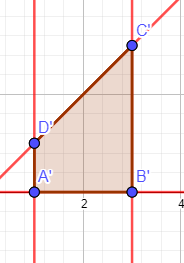 https://www.geogebra.org/m/tgceabb2#material/w8mk9dgp
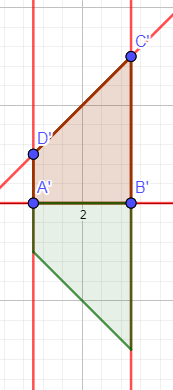 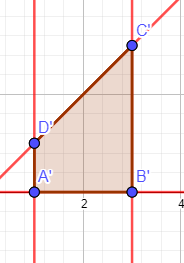 Rotation about x-axis
https://www.geogebra.org/m/tgceabb2#material/w8mk9dgp
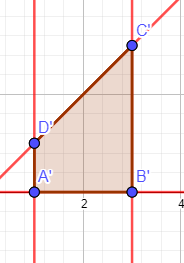 Furthermore, 3-D
https://www.geogebra.org/m/tgceabb2#material/w8mk9dgp
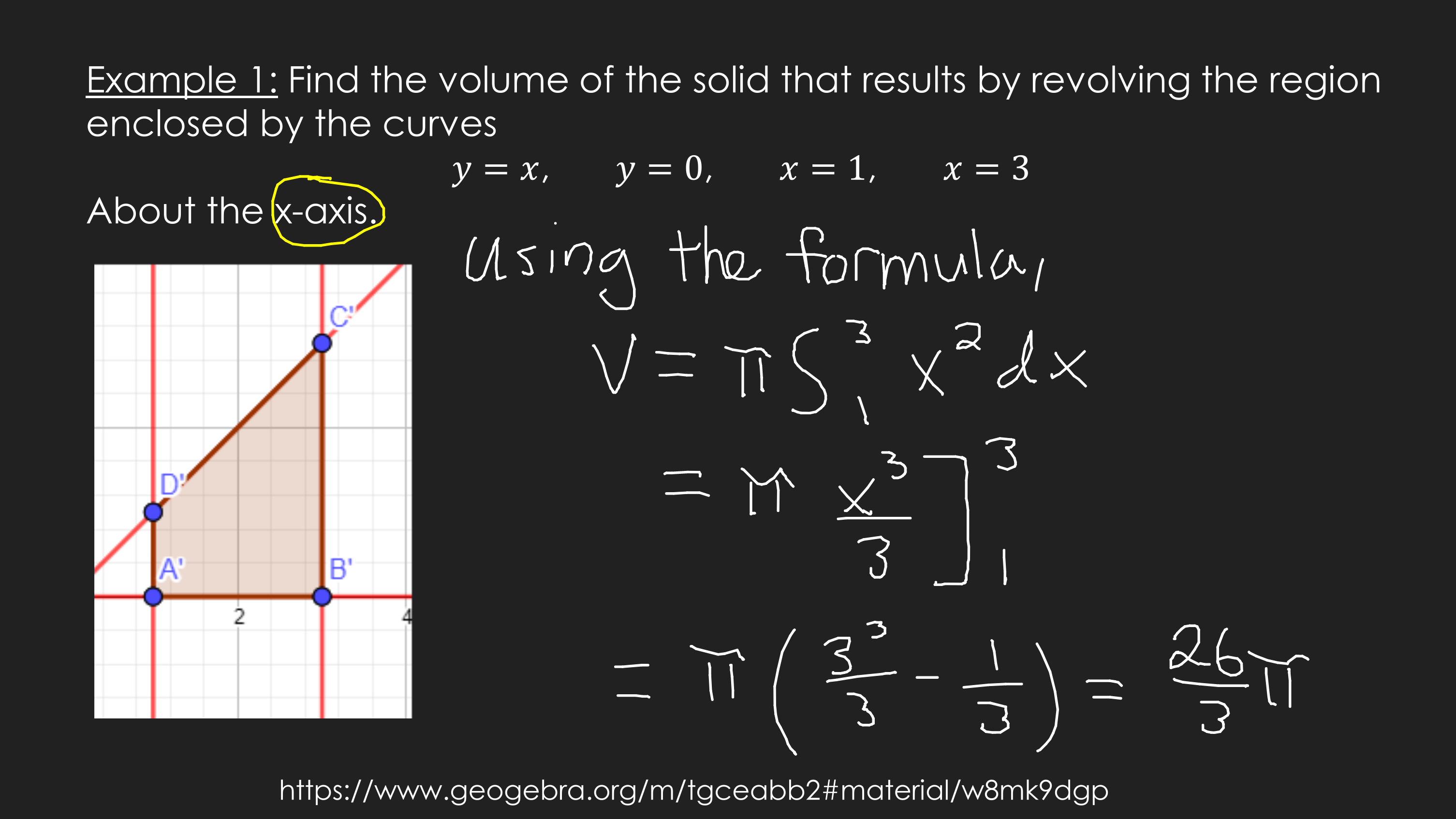 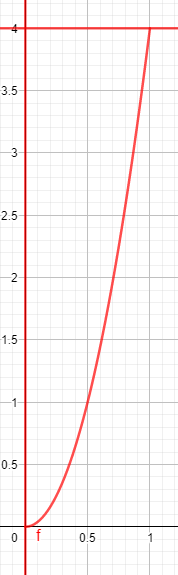 https://www.geogebra.org/m/tgceabb2#material/w8mk9dgp
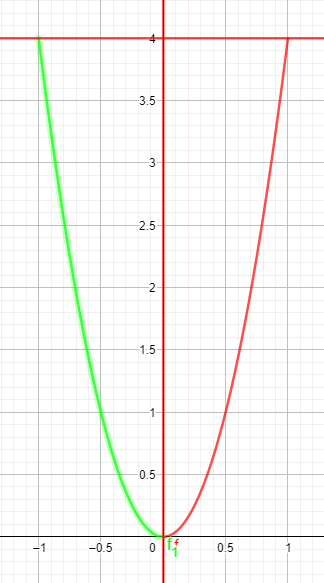 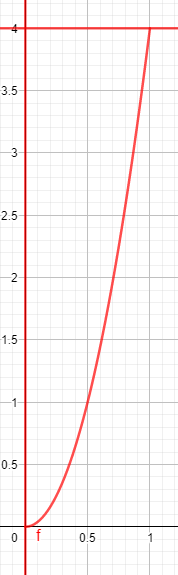 Rotation about y-axis
https://www.geogebra.org/m/tgceabb2#material/w8mk9dgp
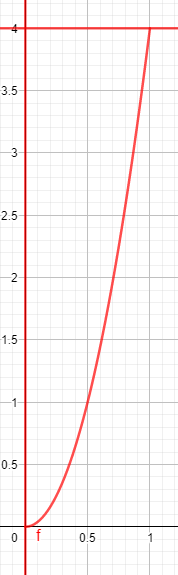 Furthermore, 3-D
https://www.geogebra.org/m/tgceabb2#material/w8mk9dgp
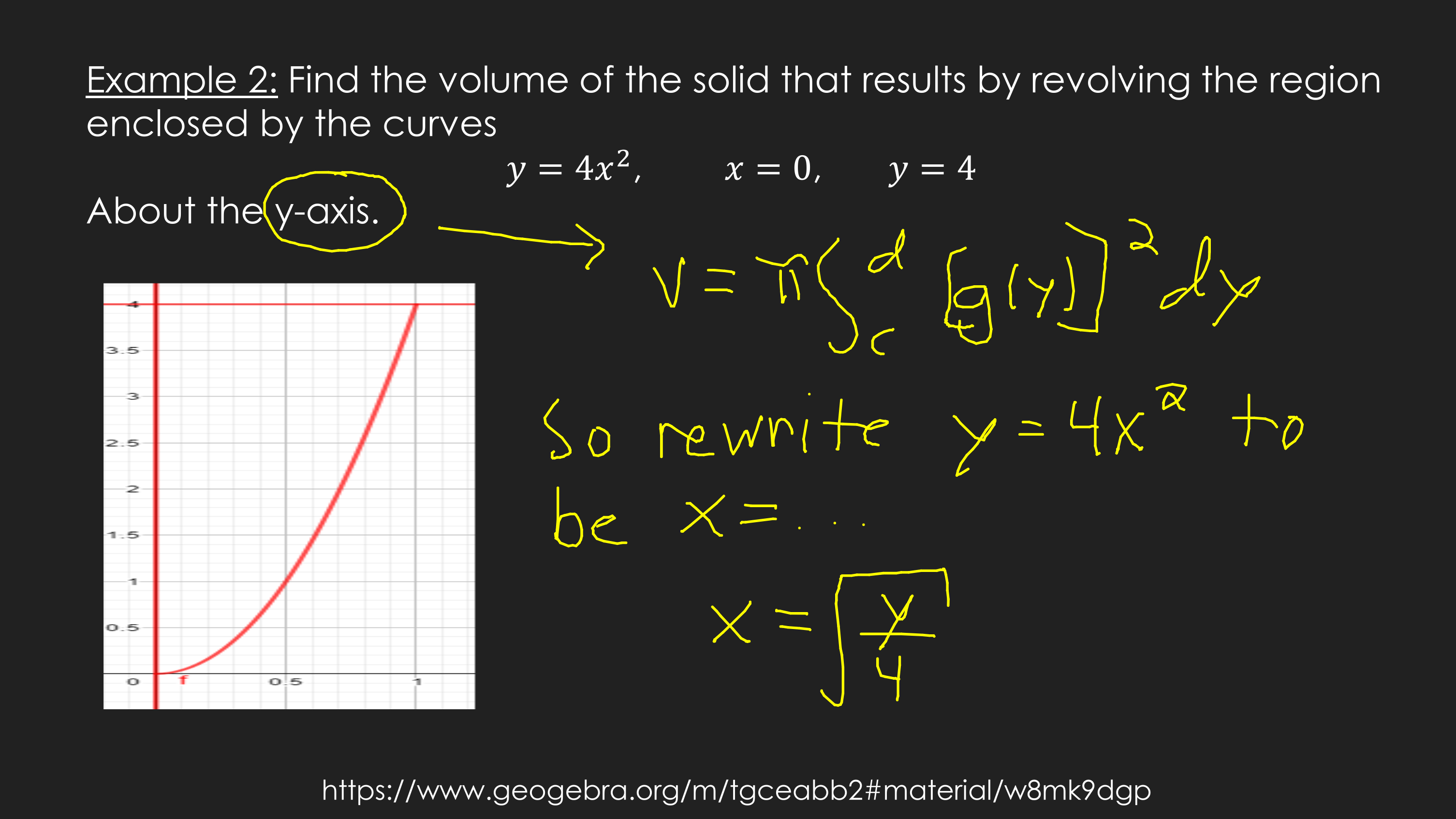 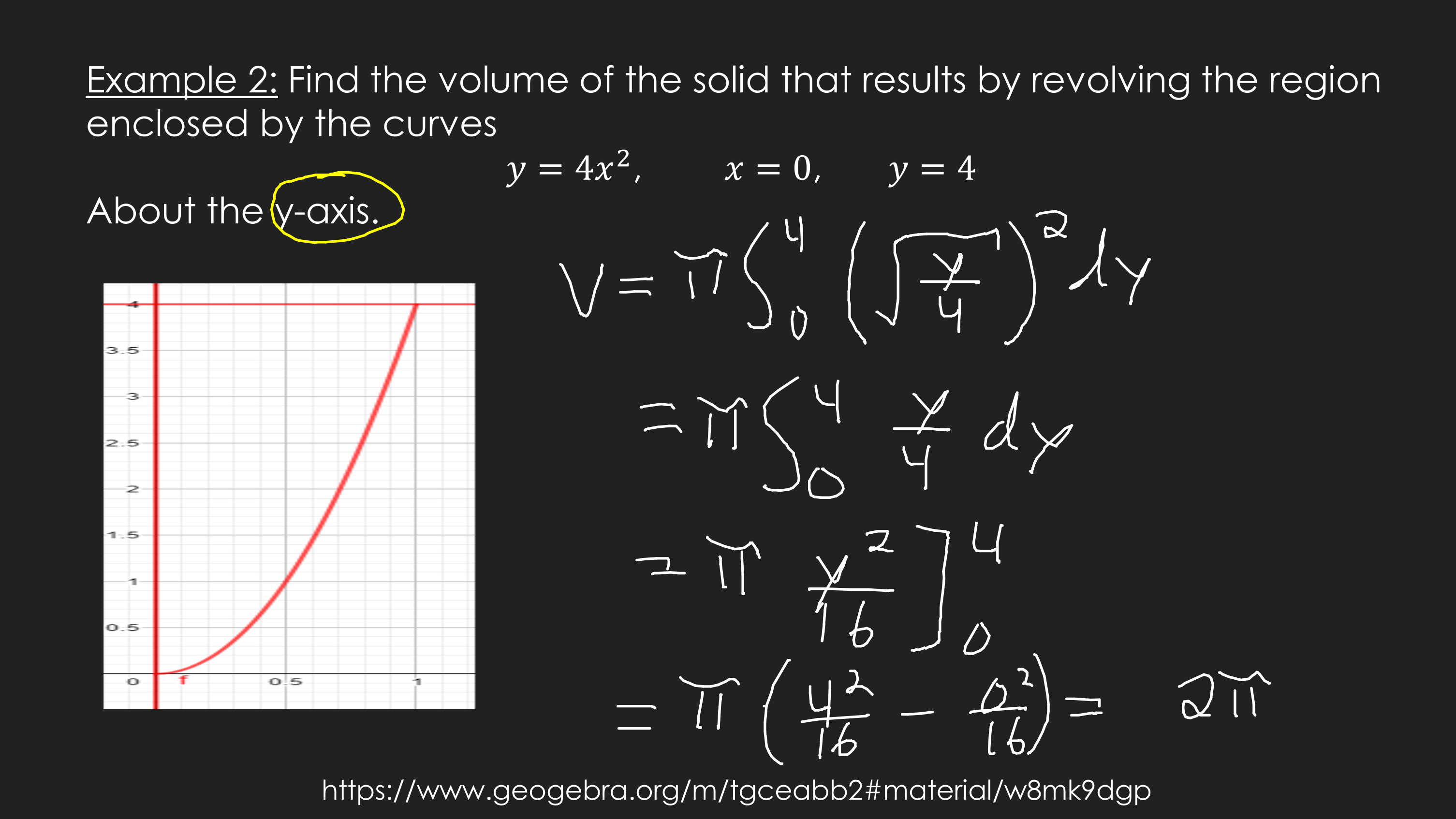 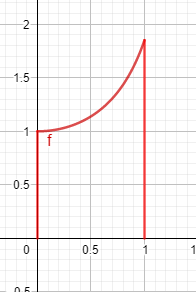 https://www.geogebra.org/m/tgceabb2#material/vte3zdjx
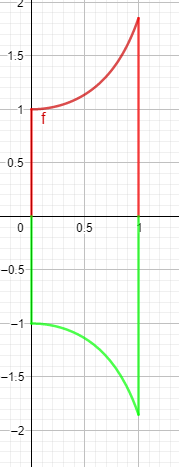 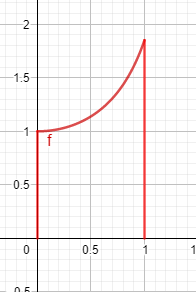 Rotation about x-axis
https://www.geogebra.org/m/tgceabb2#material/vte3zdjx
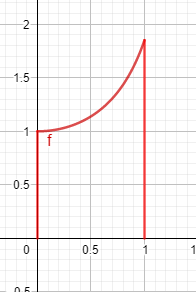 Furthermore, 3-D
https://www.geogebra.org/m/tgceabb2#material/vte3zdjx
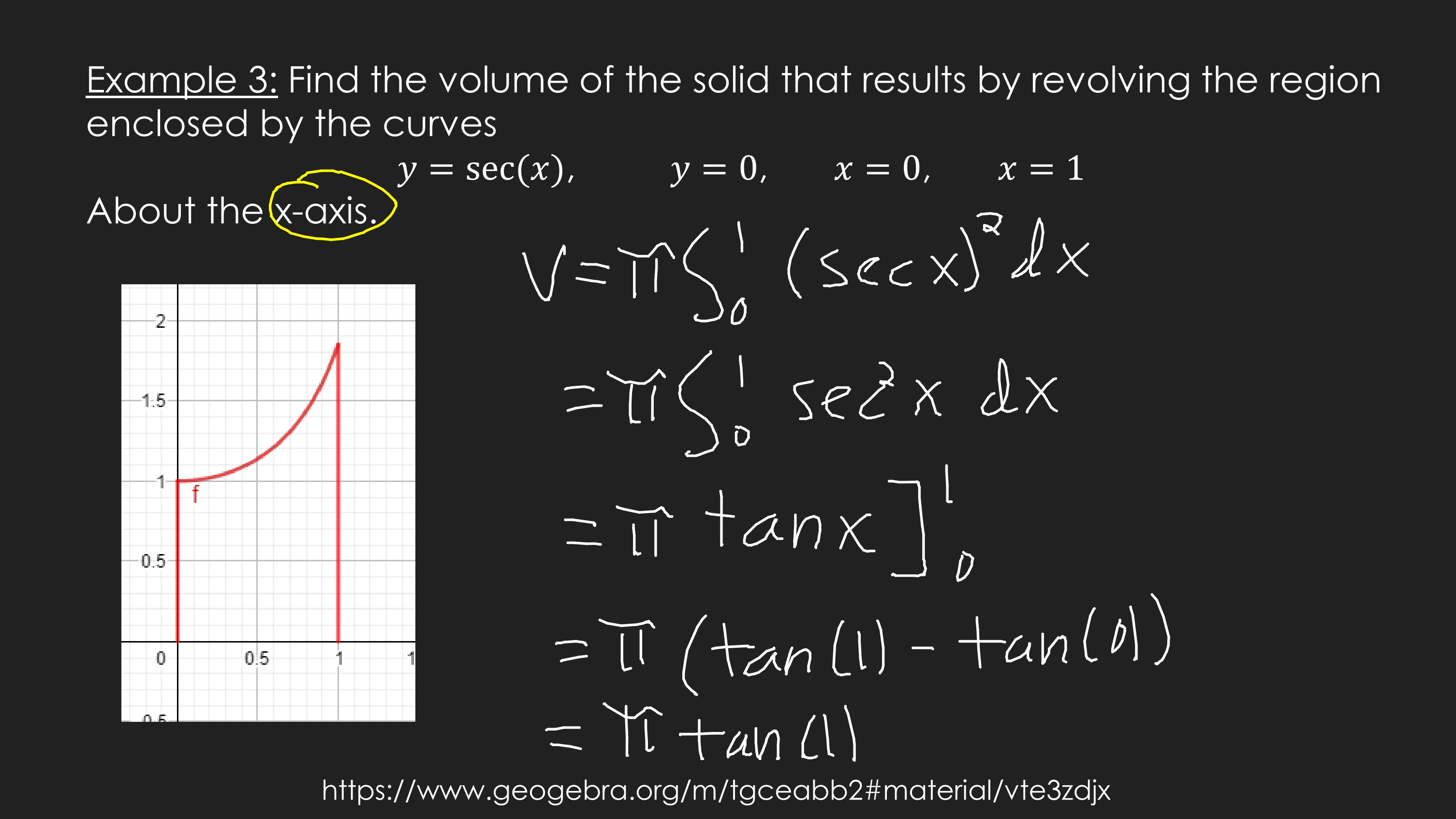 GeoGebra Link for Lesson 12
https://www.geogebra.org/m/tgceabb2

Note click on the play buttons on the left-most screen and the animation will play/pause.